Chapter 8
Multiple Regression for Time Series
Chapter 8: Multiple Regression for Time Series
8.1	Graphical Analysis and Preliminary Model Development
8.2	The Multiple Regression Model
8.3	Testing the Overall Model
8.4	Testing Individual Coefficients
8.5	Checking the Assumptions
8.6	Forecasting with Multiple Regression
8.7	Principles of Regression
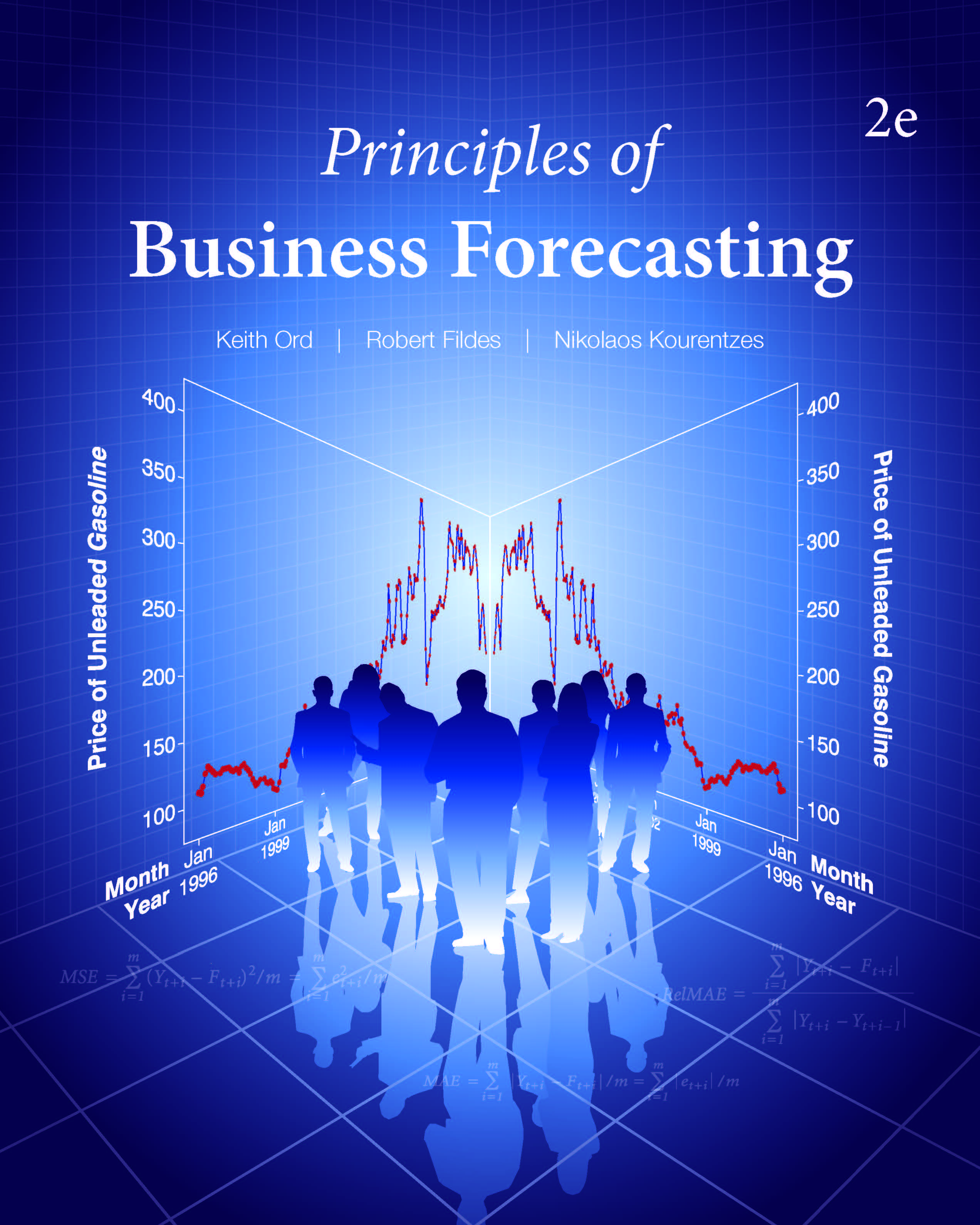 © 2017 Wessex Press, Inc. Principles of Business Forecasting 2e (Ord, Fildes, Kourentzes) • Chapter 8: Multiple Regression for Time Series
2
8.1 Graphical Analysis and Preliminary Model Development
Preliminary Model Development
Suppose we are interested in the level of gas prices as a function of various explanatory variables.
Observe Gas Prices (=Yt) over n time periods,   t = 1, 2, …, n
Step 1: DDD, a time plot of Y against time
Step 2: produce a scatter plot of Y against each explanatory variable Xj
For step 2, identify possible variables:
Personal Disposable Income
Unemployment
S&P 500 Index
Price of crude oil
Question: What other variables would be of potential interest?
© 2017 Wessex Press, Inc. Principles of Business Forecasting 2e (Ord, Fildes, Kourentzes) • Chapter 8: Multiple Regression for Time Series
3
8.1 Graphical Analysis and Preliminary Model Development
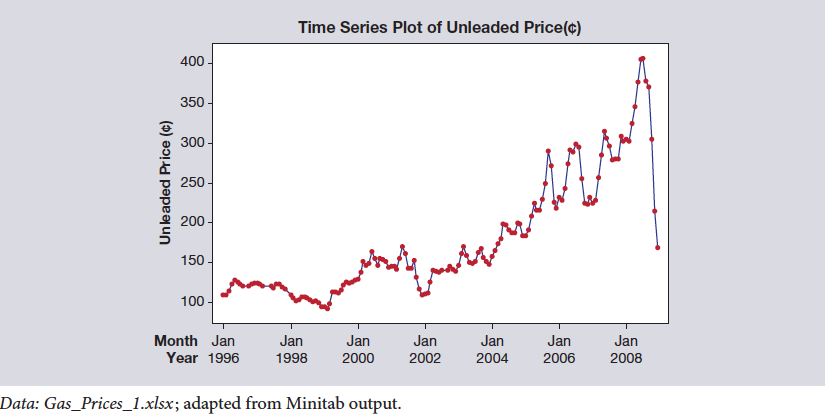 © 2017 Wessex Press, Inc. Principles of Business Forecasting 2e (Ord, Fildes, Kourentzes) • Chapter 8: Multiple Regression for Time Series
4
8.1 Graphical Analysis and Preliminary Model Development
Matrix Plot: Gasoline Prices Against Explanatory Variables
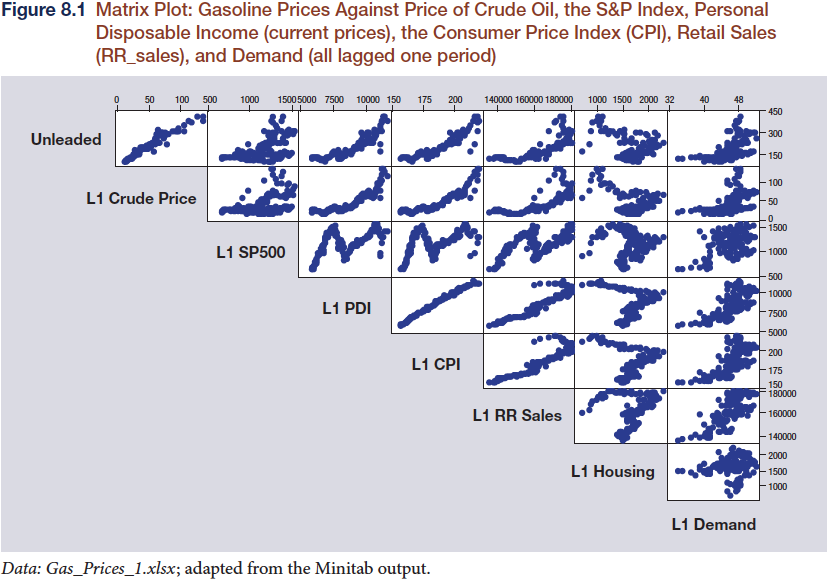 Price of unleaded gasoline (“Unleaded”) with potential explanatory variables:
The price of crude oil, (“L1_Crude_price”)
The SP500 Stock Index, end-of-month close (“L1_SP500”).
Personal disposable income, (“L1_PDI”)
Consumer price index 
Real Retail Sales: (“L1_RR_sales”)
Unemployment rate, (“L1_Unemp”): omitted
Housing starts, seasonally adjusted annual rate (“L1_Housing”)
Demand for gasoline, (“L1_Demand”).
© 2017 Wessex Press, Inc. Principles of Business Forecasting 2e (Ord, Fildes, Kourentzes) • Chapter 8: Multiple Regression for Time Series
5
8.1 Graphical Analysis and Preliminary Model Development
Table 7.2	Correlations of Lagged Predictor Variables with Unleaded Price, and Intercorrelations (Jan 1996–Dec 2008)
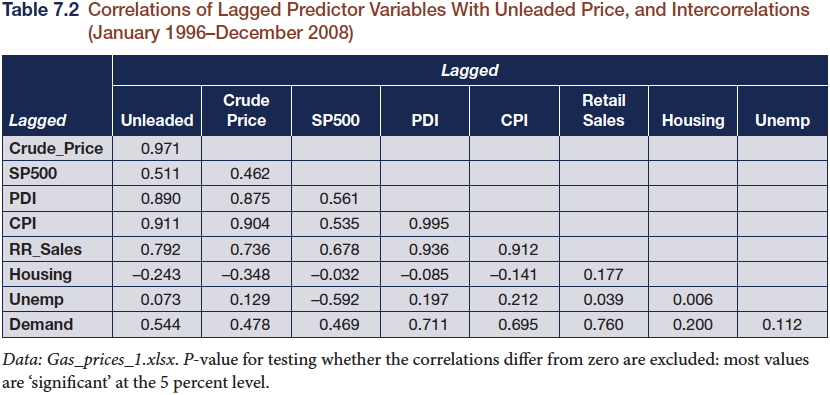 © 2017 Wessex Press, Inc. Principles of Business Forecasting 2e (Ord, Fildes, Kourentzes) • Chapter 8: Multiple Regression for Time Series
6
8.2 The Multiple Regression Model
Assume a linear relation between Y and X1,…,XK where:

β0 = intercept (value of Y when all Xj = 0) 
βj = expected effect of Xj on Y, all other factors fixed ε = random error
Expected value of Y given the {Xj}:
© 2017 Wessex Press, Inc. Principles of Business Forecasting 2e (Ord, Fildes, Kourentzes) • Chapter 8: Multiple Regression for Time Series
7
8.2 The Multiple Regression Model
© 2017 Wessex Press, Inc. Principles of Business Forecasting 2e (Ord, Fildes, Kourentzes) • Chapter 8: Multiple Regression for Time Series
8
8.2 The Multiple Regression Model
Example 8.1: The Regression Model for Unleaded
The regression equation is Unleaded = –29.04 + 2.41 L1_ Crude_price – 14.27 L1_Unemp – 0.043 L1_SP500 + 0.001 L1_RR_Sales
Data shown is from file Gas_prices_1.xlsx.
What does the model mean, is it any good?
© 2017 Wessex Press, Inc. Principles of Business Forecasting 2e (Ord, Fildes, Kourentzes) • Chapter 8: Multiple Regression for Time Series
9
8.3 Testing the Overall Model
Is the overall model of value?
Overall Test
H0: all slope coefficients are zero (overall model is useless)
HA: at least one slope is non-zero (overall model has some value)
Test Statistic
F = MSR / MSE
MSR = mean square explained by regression
MSE = (unexplained) mean square error
Table 8.1	General Form of the ANOVA Table
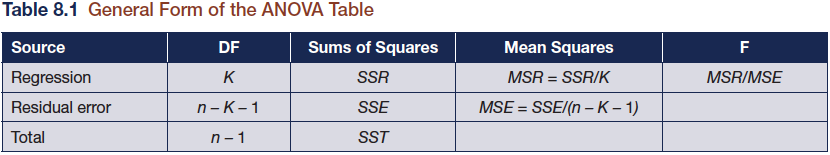 © 2017 Wessex Press, Inc. Principles of Business Forecasting 2e (Ord, Fildes, Kourentzes) • Chapter 8: Multiple Regression for Time Series
10
8.3 Testing the Overall Model
The decision rule for all the tests 
is reject H0 if P <  where p is the observed significance level, and
  is the significance level used for testing, typically 0.05. 
The rule implies that we do not reject H0 if P > .
Degrees of Freedom (DF):
n = sample size
K = # explanatory variables
DF = n-K-1
Question: Why do we “lose” degrees of freedom?
© 2017 Wessex Press, Inc. Principles of Business Forecasting 2e (Ord, Fildes, Kourentzes) • Chapter 8: Multiple Regression for Time Series
11
8.3 Testing the Overall Model
Overall F test--is the overall model of value?
H0: all slopes are zero vs. HA: at least one slope non-zero
Reject H0 if Fobserved > Ftables   OR if P < α
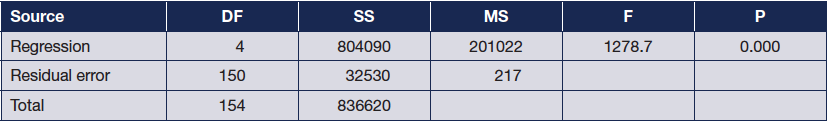 Question: What is the conclusion?
© 2017 Wessex Press, Inc. Principles of Business Forecasting 2e (Ord, Fildes, Kourentzes) • Chapter 8: Multiple Regression for Time Series
12
8.3 Testing the Overall Model
ANOVA in Simple Regression
Summary Measures
Mean Square Error:  



Root Mean Square Error (RMSE): 
Coefficient of Determination (R2):
Interpret S and R2
© 2017 Wessex Press, Inc. Principles of Business Forecasting 2e (Ord, Fildes, Kourentzes) • Chapter 8: Multiple Regression for Time Series
13
8.3 Testing the Overall Model
ANOVA in Simple Regression
Summary Measures
Adjusted Coefficient of Determination:   



Relationship between F and R2 :
Question: Would a test using R2 lead to different conclusions than the F test? Why or why not?
© 2017 Wessex Press, Inc. Principles of Business Forecasting 2e (Ord, Fildes, Kourentzes) • Chapter 8: Multiple Regression for Time Series
14
8.4 Testing Individual Coefficients
t-tests: Are individual variables worth retaining in the model, given that the other variables are already in the model?
H0: slope for Xi is zero, given other X’s in model;  
HA: slope for Xi is not zero, given other X’s in model.
In multiple regression (i.e. K > 1), F provides an overall test; 
the t-test gives information on individual coefficients, so that the two tests provide different information.
Test of a coefficient
H0: slope coefficient for Xi is zero (Xi does not add value to model, given other variables in the model)
HA: slope coefficient for Xi is not zero (Xi adds value, given other variables in the model)
Test Statistic
t = bi / SE(bi)
bi = slope coefficient
SE(bi ) = standard error of bi
© 2017 Wessex Press, Inc. Principles of Business Forecasting 2e (Ord, Fildes, Kourentzes) • Chapter 8: Multiple Regression for Time Series
15
8.4 Testing Individual Coefficients
The regression equation is Unleaded = –29.04 + 2.41 L1_ Crude_price – 14.27 L1_Unemp – 0.043 L1_SP500 + 0.001 L1_RR_Sales
Data shown is from file Gas_prices_1.xlsx.
What conclusions can we draw about these explanatory variables?
© 2017 Wessex Press, Inc. Principles of Business Forecasting 2e (Ord, Fildes, Kourentzes) • Chapter 8: Multiple Regression for Time Series
16
8.4 Testing Individual Coefficients
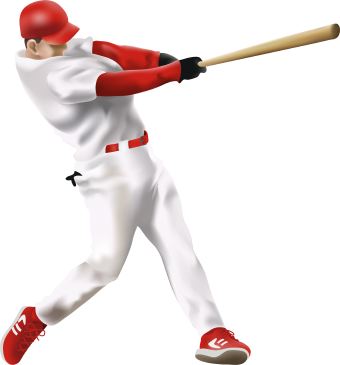 Case Study: Baseball Salaries
Revisit the baseball salaries data
Examine the results using more complex models including such factors as:
A pitcher may be recorded as the winner or the loser of a game. He may also record “No decision”. Thus, the numbers of wins (“Career Wins”) and losses (“Career Losses”) are important factors in a player’s remuneration.
The quality of a pitcher’s performance over the years may be assessed by the average number of runs, known as the earned run average (“Career ERA”); the lower the ERA, the better the pitcher is seen to be.
The player’s recent activity level can be judged by the number of innings pitched in the previous season (“Innings Pitched”); the more activity, the better
Baseball fans will be able to suggest a number of other criteria
The aim: to develop a better explanatory model and to identify ‘underpaid’ players. Why?
© 2017 Wessex Press, Inc. Principles of Business Forecasting 2e (Ord, Fildes, Kourentzes) • Chapter 8: Multiple Regression for Time Series
17
8.4 Testing Individual Coefficients
Data shown is from file Baseball.xlsx; adapted from Minitab output.
© 2017 Wessex Press, Inc. Principles of Business Forecasting 2e (Ord, Fildes, Kourentzes) • Chapter 8: Multiple Regression for Time Series
18
8.4 Testing Individual Coefficients
Five Variable Model
© 2017 Wessex Press, Inc. Principles of Business Forecasting 2e (Ord, Fildes, Kourentzes) • Chapter 8: Multiple Regression for Time Series
19
8.4 Testing Individual Coefficients
Three Variable Model
Data shown is from file Baseball.xlsx; adapted from Minitab output.
© 2017 Wessex Press, Inc. Principles of Business Forecasting 2e (Ord, Fildes, Kourentzes) • Chapter 8: Multiple Regression for Time Series
20
8.4 Testing Individual Coefficients
Testing a Group of Coefficients
Model M1 (with error sum of squares SSE1)


Model M0 (with error sum of squares SSE0)


Test 
H0: q+1 = q+2 = ... = K = 0, given that X1,…, Xq are in the model, 
against the alternative hypothesis:  
HA: At least one of the coefficients q+1, …, K is nonzero when X1,…, Xq are in the model.
© 2017 Wessex Press, Inc. Principles of Business Forecasting 2e (Ord, Fildes, Kourentzes) • Chapter 8: Multiple Regression for Time Series
21
8.4 Testing Individual Coefficients
Example 8.4: Testing a Group of Coefficients
For the baseball data, testing the three-variable model against the five-variable model:
Question: What is the conclusion?
Hint: The expected value of F under H0 is close to 1.0.
© 2017 Wessex Press, Inc. Principles of Business Forecasting 2e (Ord, Fildes, Kourentzes) • Chapter 8: Multiple Regression for Time Series
22
8.5 Checking the Assumptions, I
Assumption R1: For given values of the explanatory variables, X, the expected value of Y is written as E(Y|X) and has the form:
 

Potential Violation: We may have omitted a key variable

Why it matters: Using an inadequate model of the true relationship loses an important element in predicting Y.
© 2017 Wessex Press, Inc. Principles of Business Forecasting 2e (Ord, Fildes, Kourentzes) • Chapter 8: Multiple Regression for Time Series
23
8.5 Checking the Assumptions, II
Assumption R2: The difference between an observed Y and its expectation is known as a random error, denoted by ε. Thus, the full model may be written as:
 

Potential Violations: Relate to the particular assumptions about the error terms
Assumption R3: The expected value of each error term is zero. That is there is no bias in the measurement process.
Potential Violation: Observations may contain bias. This assumption is not directly testable
Why it matters: Bias in the model suggests the model is missing an important variable or a variable is mismeasured.
© 2017 Wessex Press, Inc. Principles of Business Forecasting 2e (Ord, Fildes, Kourentzes) • Chapter 8: Multiple Regression for Time Series
24
8.5 Checking the Assumptions, IV
Assumption R4: The errors for different observations are uncorrelated with one another. When examining observations over time, this assumption corresponds to a lack of autocorrelation among the errors. 
Potential Violation: The errors may be (auto)correlated.
Why it matters: The diagnostics provide evidence of a predictable element in the error term. Its exclusion means that the error variance is larger than need be and the forecasts less accurate.
© 2017 Wessex Press, Inc. Principles of Business Forecasting 2e (Ord, Fildes, Kourentzes) • Chapter 8: Multiple Regression for Time Series
25
8.5 Checking the Assumptions, V
Assumption R5: The variance of the errors is constant. That is, the error terms come from distributions with equal variances. When the assumption is satisfied the error process is homoscedastic.
Potential Violation: The variances are unequal; the error process is heteroscedastic. 
Why it matters: With errors from one part of the data larger than another, the least squares procedure effectively gives additional weight to the former, leading to miscalibrated prediction intervals.
© 2017 Wessex Press, Inc. Principles of Business Forecasting 2e (Ord, Fildes, Kourentzes) • Chapter 8: Multiple Regression for Time Series
26
8.5 Checking the Assumptions, VI
Assumption R6: The errors are drawn from a normal distribution.
 Potential Violation: The error distribution is non-normal
Why it matters: The normality assumption is used in calculating the prediction intervals.
Assumptions R3 – R6 are typically combined into the statement that the errors are independent and normally distributed with zero means and equal variances
We now develop diagnostics to check whether these assumptions are reasonable. That is, do they appear to be consistent with the data?
© 2017 Wessex Press, Inc. Principles of Business Forecasting 2e (Ord, Fildes, Kourentzes) • Chapter 8: Multiple Regression for Time Series
27
8.5 Checking the Assumptions, VII
Key assumptions and how to check them
© 2017 Wessex Press, Inc. Principles of Business Forecasting 2e (Ord, Fildes, Kourentzes) • Chapter 8: Multiple Regression for Time Series
28
8.5 Checking the Assumptions
Figure 8.5(A)	Residual Plots for the Four-Variable Model of Unleaded Gas Prices
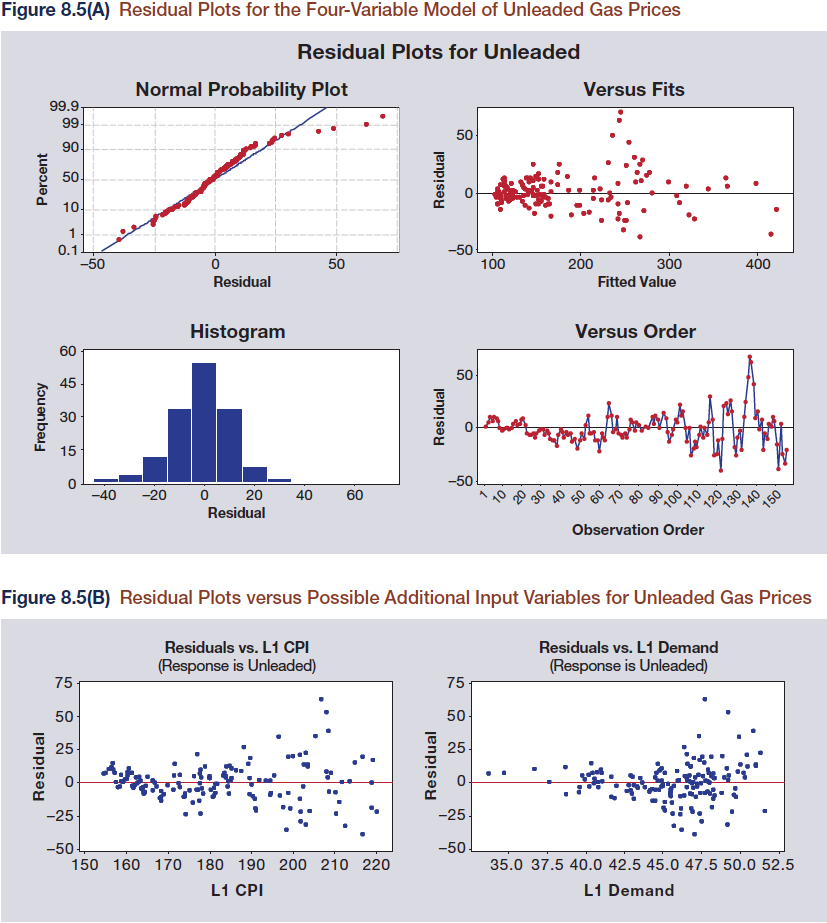 © 2017 Wessex Press, Inc. Principles of Business Forecasting 2e (Ord, Fildes, Kourentzes) • Chapter 8: Multiple Regression for Time Series
29
8.5 Checking the Assumptions
Figure 8.5(B)	Residual Plots versus Possible Additional Input Variables for Unleaded Gas Prices
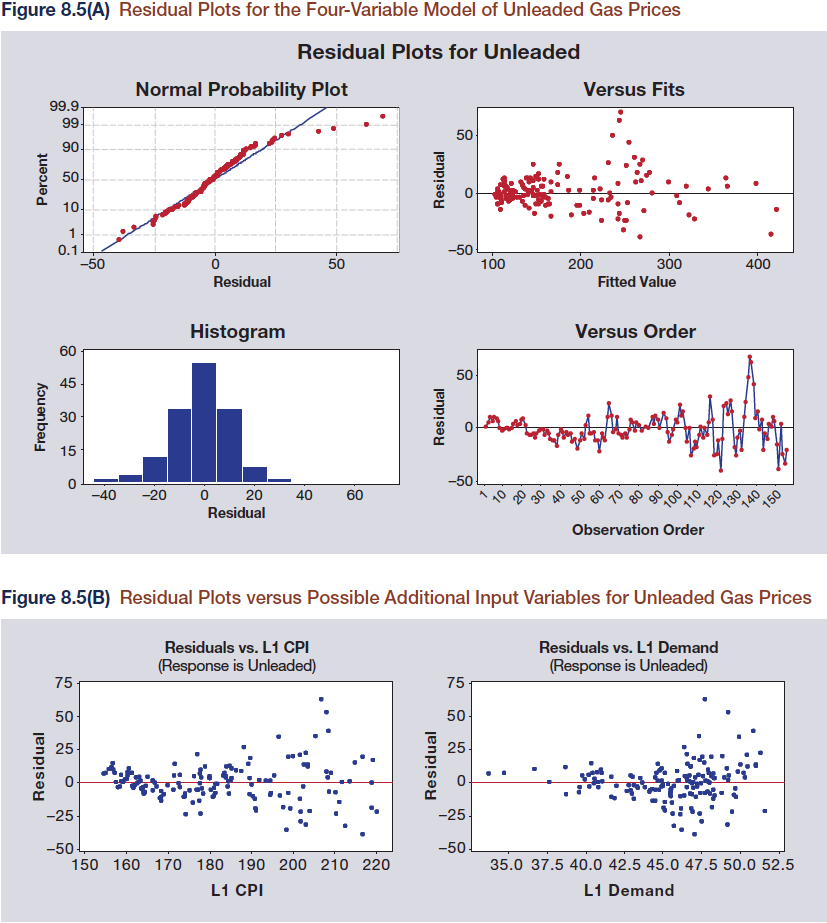 © 2017 Wessex Press, Inc. Principles of Business Forecasting 2e (Ord, Fildes, Kourentzes) • Chapter 8: Multiple Regression for Time Series
30
8.5 Checking the Assumptions
Analysis of Residuals for Gas Price Data
Residuals appear to be approximately normal (Probability Plot and Histogram), but there are some outliers
Check the original data to identify the outliers and to determine possible explanations
Model does not capture time dependence 
Zig-zag pattern in Residuals vs. Order
Errors are not homoscedastic 
See in Residuals vs. Fitted Value
Increased volatility in the later part of the series 
See in Residuals vs. Order
Some evidence of seasonal pattern
  Look for peaks every 12 months in Residuals vs. Order
© 2017 Wessex Press, Inc. Principles of Business Forecasting 2e (Ord, Fildes, Kourentzes) • Chapter 8: Multiple Regression for Time Series
31
Appendix 8A The Durbin-Watson Statistic
Checking for Autocorrelation
The classical approach is to use the Durbin-Watson Statistic–tests for first-order autocorrelation.




The value of D will always be between 0 and 4, inclusive.
D = 0     perfect positive autocorrelation (et = et–1 for all points)
D = 2     no autocorrelation
D = 4     perfect negative autocorrelation (et = –et–1 for all points)
© 2017 Wessex Press, Inc. Principles of Business Forecasting 2e (Ord, Fildes, Kourentzes) • Chapter 8: Multiple Regression for Time Series
32
Appendix 8A The Durbin-Watson Statistic
Checking for Autocorrelation
Whether the statistic D indicates significant autocorrelation depends on the sample size, n, and the number and structure of the predictors in the regression model, K. 
We use an approximate test that avoids the use of tables:
Reject H0 if:
Further, if we reject H0 and D<2, this implies positive autocorrelation [usual case in business applications].
If we reject H0 and D>2, this implies negative autocorrelation.
© 2017 Wessex Press, Inc. Principles of Business Forecasting 2e (Ord, Fildes, Kourentzes) • Chapter 8: Multiple Regression for Time Series
33
Appendix 8A The Durbin-Watson Statistic
Durbin-Watson Test for Gas Prices
For model in Example 8.1 we obtain DW = 0.738
 Lower critical value is:

Clearly there is significant positive autocorrelation implying a carry-over effect from one month to the next.
Question: What can we do about it?
© 2017 Wessex Press, Inc. Principles of Business Forecasting 2e (Ord, Fildes, Kourentzes) • Chapter 8: Multiple Regression for Time Series
34
8.5 Checking the Assumptions
Analysis of Residuals for Gas Price Data
Durbin-Watson Test or ACF? 
The Durbin-Watson test (see Appendix 8A) examines only first order autocorrelation whereas the Autocorrelation Function (ACF) allows us to check for dependence at a range of possible lags.
Define the autocorrelation at lag k as  
The ACF is the plot of rk against k, k=1, 2, ….
The approximate DW test matches the graphical test on r1 given by the ACF
© 2017 Wessex Press, Inc. Principles of Business Forecasting 2e (Ord, Fildes, Kourentzes) • Chapter 8: Multiple Regression for Time Series
35
8.5 Checking the Assumptions
Figure 8.6	ACF for the Residuals of the Four-Variable Unleaded Gas Prices Model
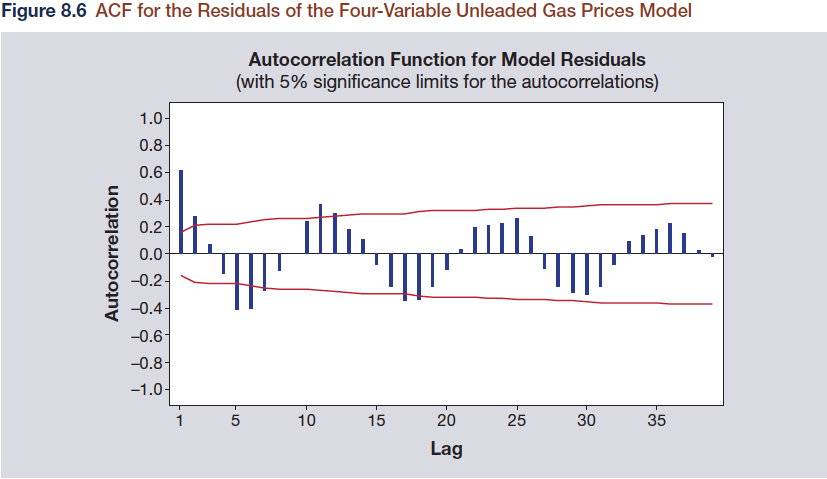 © 2017 Wessex Press, Inc. Principles of Business Forecasting 2e (Ord, Fildes, Kourentzes) • Chapter 8: Multiple Regression for Time Series
36
8.6 Forecasting with Multiple Regression, I
For any particular X
a. X is known ahead of time.
b. X is unknown but can itself be forecast.
c. X is unknown but we wish to make “what-if ” forecasts.
We need point forecasts and prediction intervals in these cases (a and c equivalent)
© 2017 Wessex Press, Inc. Principles of Business Forecasting 2e (Ord, Fildes, Kourentzes) • Chapter 8: Multiple Regression for Time Series
37
8.6 Forecasting with Multiple Regression, II
The Point Forecast for One-Step-Ahead Unleaded
The regression equation is Unleaded = –29.04 + 2.41 L1_ Crude_price – 14.27 L1_Unemp – 0.043 L1_SP500 + 0.001 L1_RR_Sales
The values of the explanatory variables for January 2009, which are of course known, are as follows:
L1_Crude_price: 41.12 L1_SP500: 903.25 L1_RR_sales: 157080 L1_Unemp: 7.3
F = –29.0 + 2.4075 × 41.12 – 0.0426 × 903.25 + 0.001430 × 157080 – 14.27 × 7.3 = 152.97
If forecasting more than one-step ahead, 
the explanatory variables need to be forecast.
Or
The model needs to be changed to rely on longer lags.
© 2017 Wessex Press, Inc. Principles of Business Forecasting 2e (Ord, Fildes, Kourentzes) • Chapter 8: Multiple Regression for Time Series
38
8.6 Forecasting with Multiple Regression
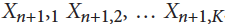 Given values of the inputs 
The point forecast is given by: 
 
The Prediction Interval is given by:

 where t denotes the appropriate percentage point from t-tables
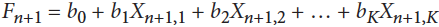 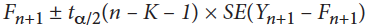 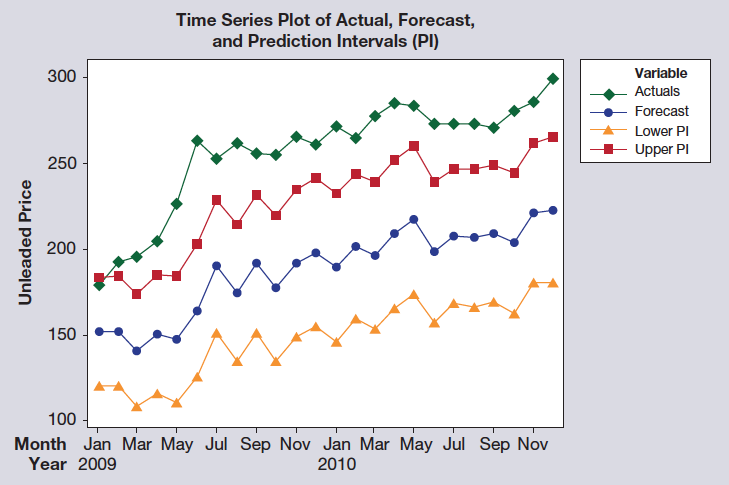 © 2017 Wessex Press, Inc. Principles of Business Forecasting 2e (Ord, Fildes, Kourentzes) • Chapter 8: Multiple Regression for Time Series
39
8.7 Principles of Regression
Aim for a relatively simple model specification
Tailor the forecasting model to the horizon
Identify important causal variables on the basis of the underlying theory and earlier empirical studies. Identify suitable proxy variables when the variables of interest are not available in a timely fashion.
If the aim of the analysis is to provide pure forecasts
know the explanatory variables in advance 
or be able to forecast them sufficiently well to justify their inclusion in the model.
Use the method of ordinary least squares to estimate the parameters.
Update the estimates frequently.
© 2017 Wessex Press, Inc. Principles of Business Forecasting 2e (Ord, Fildes, Kourentzes) • Chapter 8: Multiple Regression for Time Series
40
Take-Aways
Start the modeling process by careful consideration of available theory and previous empirical studies 
Carry out a full preliminary analysis of the data to look for associations and for unusual observations
Test both the overall model and the individual components
Examine the validity of the underlying assumptions
Make sure that the model is “sensible” with respect to the signs and magnitudes of the slope coefficients
Use a hold-out sample to evaluate forecasting performance.
© 2017 Wessex Press, Inc. Principles of Business Forecasting 2e (Ord, Fildes, Kourentzes) • Chapter 8: Multiple Regression for Time Series
41
Minicase 8.1 The Volatility of Google Stock
Volatility is a measure of the uncertainty of the return realized on an asset. Applied to financial markets, the volatility of a stock price is a measure of how uncertain we are of future stock price movements. As volatility increases, the possibility that the stock price will appreciate or depreciate significantly also increases. The volatility measure has widespread implications, particularly for stock option valuation and also for volatility indices (VIX), portfolio management, and hedging strategies. Since its initial public offering, Google, Inc. (GOOG: NASDAQ), stock has become one of the most sought-after and popular investment opportunities. The search engine giant’s stock price has fluctuated from an IPO price of $85/share, to a high of $741/share (adjusted close, Nov. 27, 2007), down to a low 2009 closing price of $345/share (adjusted close, Feb. 25, 2009
The following potential explanatory variables were identified:
STDEV: the volatility measure for Google stock
VOLUME: amount of trading in Google shares
P/E: the price-to-earnings ratio of Google stock + various macro variables
The aim of the project is to develop a multiple regression model to forecast the volatility of Google’s stock price over the next three months.
© 2017 Wessex Press, Inc. Principles of Business Forecasting 2e (Ord, Fildes, Kourentzes) • Chapter 8: Multiple Regression for Time Series
42
Minicase 8.2 Forecasting for Natural Gas Consumption
This minicase comes in two forms so that the effects of different time periods upon the modeling process can be examined.
The intent of this project is to develop a model to forecast natural gas consumption for Washington, DC, metropolitan area. The level of natural gas consumption is influenced by a variety of factors, including local weather, the state of the national and the local economies, the purchasing power of the dollar (because at least some of the natural gas is imported), and the prices for other commodities. Some possible variables are:
Quarterly data
GASCONS: consumption of natural gas, AVETEMP: average temperature, GDP: annualized percentage change, UNEMP: percentage unemployment, GAS_PRICE: price of natural gas, OIL_PRICE: price of crude oil, RESERVES: reserves of natural gas, DISTRIB: natural gas production distributed
Monthly data
GASCONS: consumption of natural gas, AVETEMP: average temperature, GDP: annualized percentage change, UNEMP: percentage unemployment, GAS_PRICE: price of natural gas, OIL_PRICE: price of crude oil, RESERVES: reserves of natural gas, PRODN: natural gas production distributed
© 2017 Wessex Press, Inc. Principles of Business Forecasting 2e (Ord, Fildes, Kourentzes) • Chapter 8: Multiple Regression for Time Series
43
Minicase 8.3 U.S. Retail & Food Service Sales
The purpose of this project is to forecast how U.S. retail and food sales will fare over the coming months. The variables considered include personal income and savings, consumer sentiment, and various macroeconomic variables. Because manufacturing costs and levels of activity are clearly important, these factors are also included. Considered in the analysis as well were three seasonal factors associated, respectively, with the Easter, Thanksgiving, and Christmas holidays. The data set includes monthly figures for the period January 2000– December 2008 for possible explanatory variables, e.g.
RSALES: U.S. retail and food service sales ($millions)
CONSENT: University of Michigan Index of U.S. Consumer Sentiment
PRICE_OIL: spot price of oil ($/barrel)
IND_PROD: Index of U.S. Industrial Production
+ other variables including indicator variables for holiday periods
© 2017 Wessex Press, Inc. Principles of Business Forecasting 2e (Ord, Fildes, Kourentzes) • Chapter 8: Multiple Regression for Time Series
44
Minicase 8.4 U.S. Automobile Sales
Automobiles are regarded as essential to the American way of life, but people tend to delay replacing an older vehicle when economic conditions deteriorate. Economic stress can be measured in a variety of ways including unemployment levels and declining consumer sentiment. Aside from unusual economic conditions the general state of the economy is reflected in such measures as the level of consumer expenditure, the price level and the performance of the stock market. The demand for new automobiles is also affected by the price of gasoline and the level of interest rates for auto loans.


continues
© 2017 Wessex Press, Inc. Principles of Business Forecasting 2e (Ord, Fildes, Kourentzes) • Chapter 8: Multiple Regression for Time Series
45
Minicase 8.4 U.S. Automobile Sales
Monthly data are available for the period January 2000–December 2011 on the following variables.
AUTO_SALES: Seasonally adjusted annual rate (millions)
CRUDE: Price of crude oil ($/barrel)
CPI: Consumer Price Index
CONSUMPTION: Personal consumer expenditures
UNEMP: Number of people unemployed (thousands)
UNEMP_PC: Unemployment level (percentage)
UNEMP_DUR: Mean length of time unemployed
CON_SENT: Consumer sentiment
S&P 500: S&P 500 Index
LIBOR: One month LIBOR (London Inter-Bank Offered Rate) interest rate
TREASURY_3: Interest rate on 3-yr U.S. Treasury bonds
TREASURY_10: Interest rate on 10-year U.S. Treasury bonds
RECESSION: Timing of the Great Recession, as defined by the NBER
Develop a model for Auto_Sales to forecast two years ahead.
© 2017 Wessex Press, Inc. Principles of Business Forecasting 2e (Ord, Fildes, Kourentzes) • Chapter 8: Multiple Regression for Time Series
46